Most questions for Grade 4 OAKS , Demonstrate a General Understanding, asks students to answer questions that are found directly in the text  and follow a patterns of questions:  Main Idea, Summarizing, Noting Details, Opinions and  Problem Solving.
Grade 4


Oregon State Released 
Practice Tests



Booklet # 4-7



Specified State Standards Listed Under:

Demonstrate a General Understanding  
(Includes Informational and Literary Text)
Blank
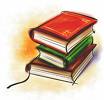 The Test Samples in this Booklet were taken from the Oregon State Department of Education WEB Site, unless otherwise noted.
Page 11
Teacher Information page:
Grade 4

Oregon State Released Practice Tests


Demonstrate a General Understanding  (Includes Informational and Literary Text)

Other state practice tests may be included as credited.  Any other state practice released test included aligns with Oregon’s OAKS format and standards.

O.D.E. Standards in this booklet include:
(Note:  These specific standards are assessed under the  English/Language Arts Standards heading:  Demonstrate a General Understanding or D.G.U. on OAKS.)  These are HSD Power Standards:

Literary Text: Demonstrate General Understanding

EL.04.LI.04 Identify the main problem or conflict of the plot, and explain how it is resolved.


EL.04.LI.03 Identify and/or summarize sequence of events, main ideas, and supporting details in literary selections.


EL.04.RE.20  Informational Text:  Identify and/or summarize sequence of events, main ideas, facts, supporting details, and opinions in informational and practical selections.

Note:  Although the above boxed standards are NOT Power Standards they are strongly assessed on OAKS for Informational and Literal Text.
Page 10
Page 1
GREAT PERFORMANCES IN AIR

Circus performers lead exciting lives. Often they find themselves in the air. Truly, Ringling Brothers and Barnum Bailey Circus is the greatest show on earth.

FLYING TRAPEZE
A trapeze is like a swing—a very high swing. The rigging
that holds a trapeze is 33 feet off the arena floor. Most
trapeze bars weigh about 10 pounds. Performers called
flyers and catchers swing back and forth on the trapeze. 

Aflyer will let go and perform a daring stunt in midair. The
catcher then swings out and catches the flyer. To complete a
triple somersault, a flyer must go about 60 miles an hour. For
a quadruple, the flyer travels about 80 miles per hour.
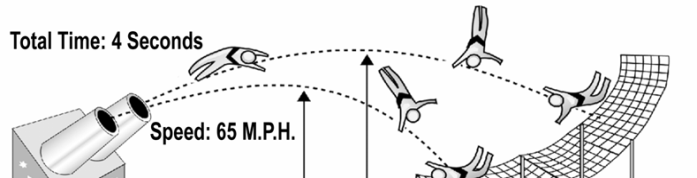 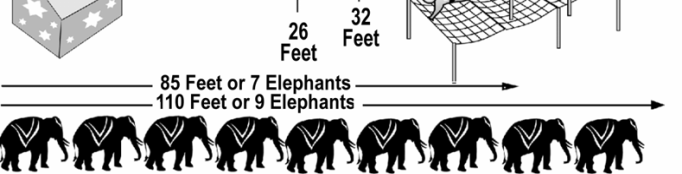 The two types of trapeze performers are

flyers and boomers.
flyers and catchers.
catchers and balancers.
swingers and partners.

A trapeze is most like a

balancing act.
tight wire.
very high swing.
swinging rope.
Oregon Dept. of Education 2005
Page 9
Page 2
The Old Coat
by Siv Cedering

The old coat that hangs on the porch
doesn’t seem to think
or dream,

but it goes along
when grandpa walks to the barn
to see that the horse is fed.

It covers grandma’s apron
when she goes outside
to give the birds some bread.

It flaps its sleeves
when mother runs to the coop
to check if the hens have laid.

It buttons up tight in the storm
to keep father warm
when he puts the tools away in the shed.

And in the evening, before I go to bed,
it stands with sleeves rolled up
in the yard

looking for coat constellations
or the flapping wings
of some old coat bird. 



The Old Coat


Which sentence best summarizes the poem?

The family members use the old coat for different reasons.
The old coat enjoys being worn in the summer time.
The family members enjoy feeding animals.
The old coat likes to flap its sleeves.
More Than Just a Snack Food
by Sandie Lee


It’s been around for over 5000 years. It was an important staple to the Aztec Indians and it even helped in the inventing of the first microwave oven. Can you guess what it is? That’s right, it’s popcorn.

The oldest corn ever discovered, was found in a New Mexico rock formation called “the Bat Cave.” These ears of corn ranging from smaller than a penny to about 10cm long, are thought to be approximately, 5600 years old. Kernels of corn have also been found in tombs in Peru and some still pop after 1000 years.

Popcorn was known as momchitl to the 16th century Aztec Indians, and played an important role in their lives. They used it not only as a food source, but also in their ceremonies.

Garlands and headdresses were made from thick rows of popcorn and used in traditional dances. Popcorn was also thought to bring peace and goodwill. Perhaps that is why, statues of one of their most important gods, Tlaloc (Tlahloc), their ancient god of rain, was also adorned with popcorn necklaces.

One account tells of the Aztec people scattering momchitl before the fishermen went out to sea. The popped corn represented hailstones and was given to the god of water, in hopes of a safe journey for them.

Popcorn poppers have changed drastically over the years. Some ancient poppers were made out of soapstone or clay. 

This covered bowl was hung from a tripod-like holder and placed directly over the fire. Another method of popping corn is from the Winnabago Indians. They just stabbed a pointy stick through the entire cob, then held it close to the fire. When finished, it was eaten like corn-on-the-cob.
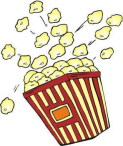 Ohio State Released Tests 2007
Page 3
Page 8
FALLING STARS OR METEORS?

Do stars really fall from the sky?  Meteors are bits of rock and ice (and sometimes a mix of rock and iron or nickel).   When these “rocks” get sucked into Earth’s gravity and fall through our atmosphere to the ground they look like falling stars!

Have you ever wished upon a falling star?  If so you are really wishing on a rock rubbing up against Earth’s atmosphere.  When it falls the heat melts all the ice off the meteor.  This melting causes heat and light like a fire.  The falling star is actually the meteor burning a path to Earth!

A meteor is the same things as shooting star or a falling star – they’re not really stars at all, but some people like to call them that.

Most meteors are so tiny we never see them fall.  Most meteors fall into the ocean, because more of the Earth is ocean than there is land. 

Even if they fall on land, these tiny meteors don't do any harm. Sometimes, though, much larger meteors do fall to Earth. 

One really huge meteor, about eight miles across, smashed into the Earth about 65 million years ago.   It made such a huge crater  that thousands of tons of dust  were sent up into the air.

The dust particles caused the Earth to cool.  As a result of this most of the dinosaurs died.
Today, we have microwave ovens that do all the popping for us. In fact, it was popcorn that actually helped invent the first microwave. 

In 1946 an engineer by the name of Perry Spencer was experimenting with a new vacuum tube called a magnetron. (Magnetrons are used to produce the high energy that is used in microwaves.) When he was working with the magnatron, he realized the candy bar in his pocket had melted. So being the electronics whiz that he was, Percy Spencer had an idea and immediately sent for some popcorn. 

This time he placed the popcorn kernels near the tube and soon history was made. The kernels popped and he went on to create the first microwave oven. 

Who knew popcorn had such a history? From caves to ceremonies to microwaves, this fun food has seen it all. Perhaps that’s why it has
stood the test of time and still remains a favorite
today. 

More Than Just a Snack Food

When did people first start popping popcorn?

shortly after the microwave was invented 
 in 1946
about one thousand years ago 
over 5,000 years ago

When is National Popcorn Day?

the first or second week in January 
the third or fourth week in January
seventeen days after New Year's Day 
the last week in January

Which sentence is an opinion?

 Many people enjoy popcorn today.
Aztec people of long ago believed that popcorn brought peace and goodwill.
The biggest popcorn ball in the word is in Lake Forest, Illinois.
Today, the best way to pop popcorn is with a microwave over.
Why do we not see most meteors that fall from the sky?

They travel too fast.
They are invisible.
They are too small.
We aren’t watching.

What causes a falling meteor to glow?

The sun shines on the meteor.
The melting ice heats up like fire.
The Earth’s atmosphere reflects light.
All meteors glow.
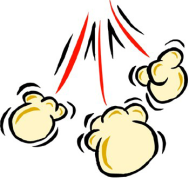 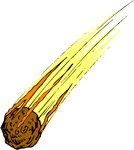 Rick and Susan Richmond 2011
Permissible from SuperTeacherWorksheets.com
Page 7
Page 4
WISHBONE’S WISH 

In this passage, author Michael Jan Friedman introduces us to Wishbone and some of his friends. In this part of the story, Wishbone watches as his friends play a game called roller hockey.

THERE WAS ONLY ONE PROBLEM. Wishbone wasn’t a roller-blading kind of guy. Feet were more his kind of thing—four of ‘em, to be exact. So all he could do was watch. The kids blasted back and forth across the gym floor, warming up for their chance at roller hockey glory. Sighing, Wishbone snuffled and rested his head on his front paws. He wanted to be in the middle of the action. Center stage, as it were. That was where he really came alive. 

If he couldn’t take part in the game, he could still root for his favorite humans. Joe, Samantha, and David were zipping around the place in their helmets and gloves and pads. They flipped a red ball back and forth with considerable grace and accuracy.

Joe was the friendly, easygoing kid Wishbone lived
with. He was also the best, most loyal friend anyone could
ask for. David was the inventor in the group. He was always
ready to roll up his sleeves and build an answer to any problem. 

And Samantha? She was the kind of human a person
just couldn’t help liking—whether that person had two legs
Sam could find something good to say even in the worst situation. 

Damont, one of Wishbone’s least-favorite humans, was wheeling around the place like everyone else. Oh, sure, Damont could seem nice when he wanted to. However, he was a little too sly and slippery for Wishbone’s taste. Sort of like a bone with grease all over it.

 Wishbone knew the other kids as well. After all, he got around. The only kid he didn’t know was a tall, blond boy. He’d heard Joe call the kid Nathaniel on the way to the gym.

 As far as Wishbone could tell, Nathaniel seemed nice enough. A little awkward, but nice.
According to Wishbone, who is the best friend to have?

Nathaniel
Samantha
Joe
David

What was Wishbone’s problem in this story?

He disliked some of the kids.
He forgot his roller-blades.
He wasn’t picked for the team.
He could not roller blade.



































2009-2011 Sample Test, Grade 4
Oregon Department of Education 1 August 2009
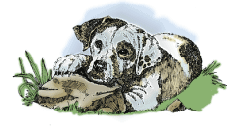 Page 5
Page 6